SLOVENSKO V MINULOSTI A DNES
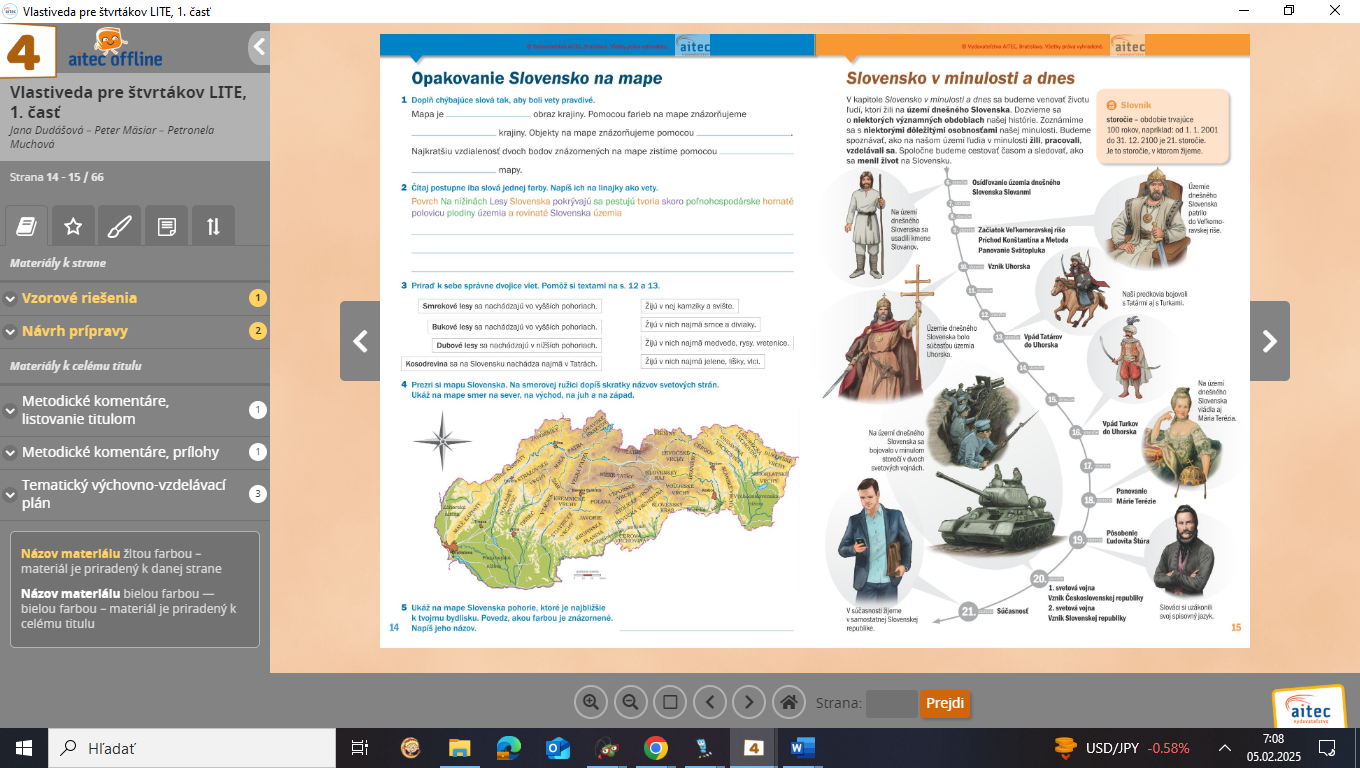 Projekt žiakov 4. A triedy
ZŠ s MŠ Dlhé Pole
Prečo skok do histórie?
Časová priamka – Svätopluk
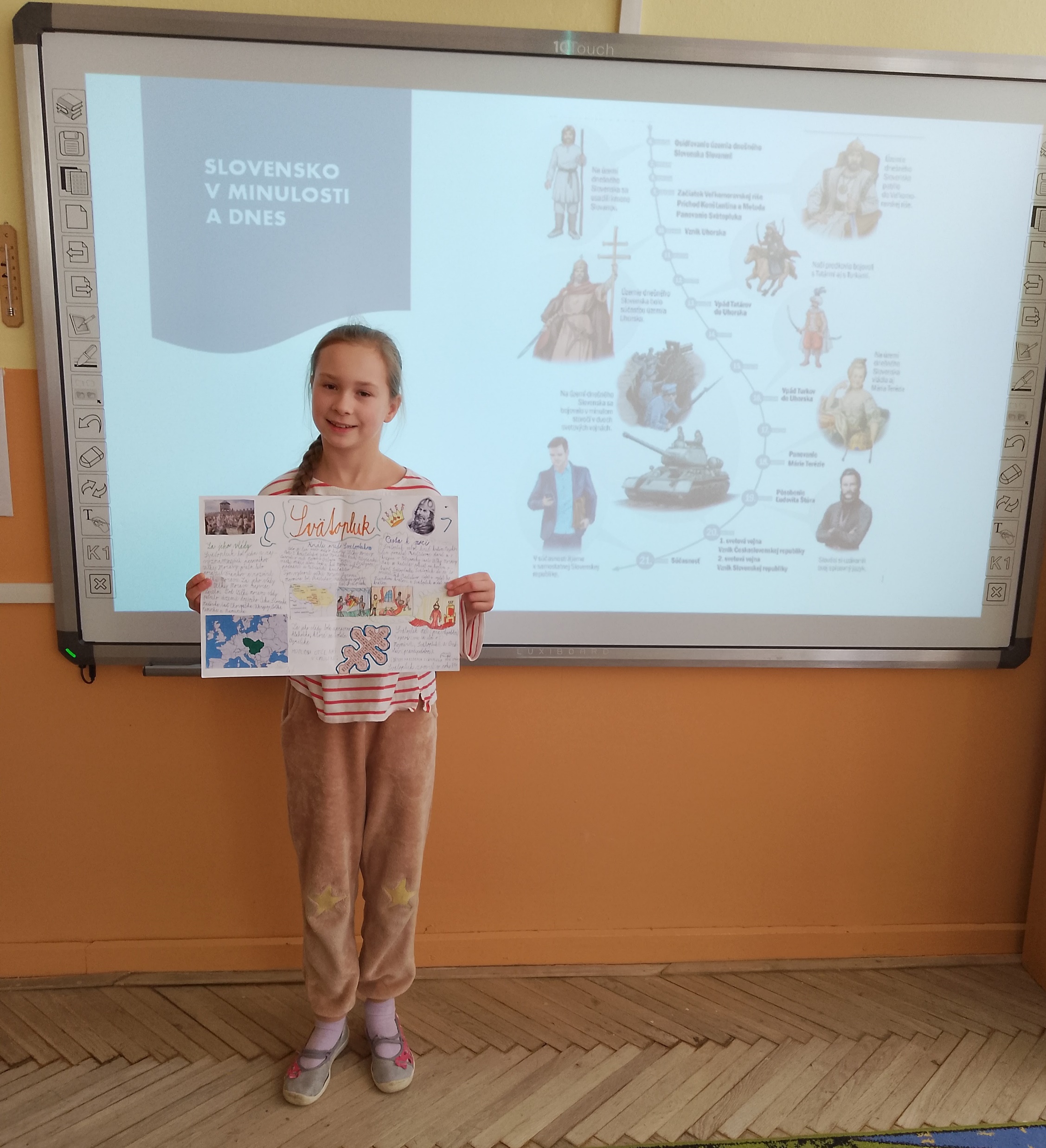 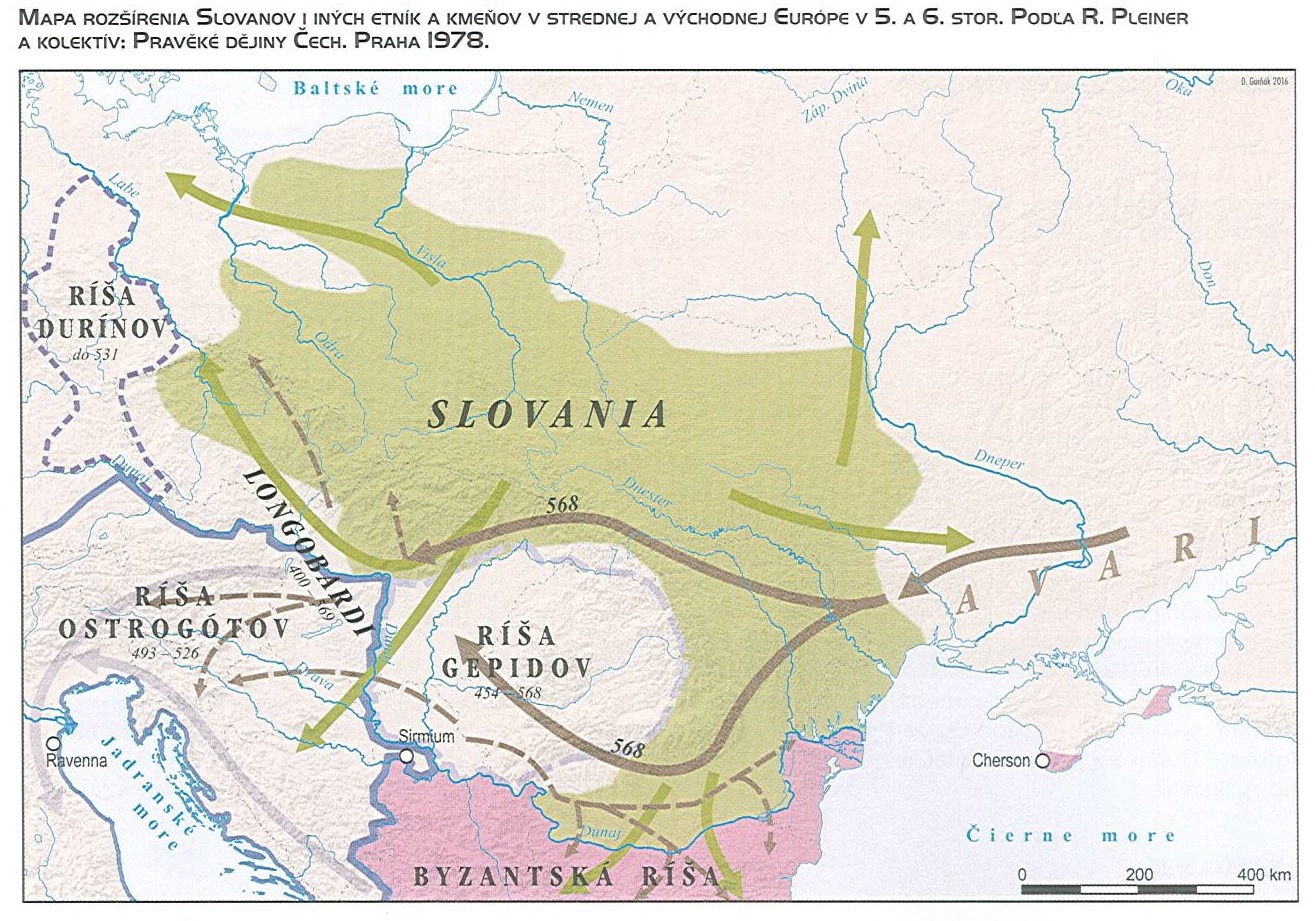 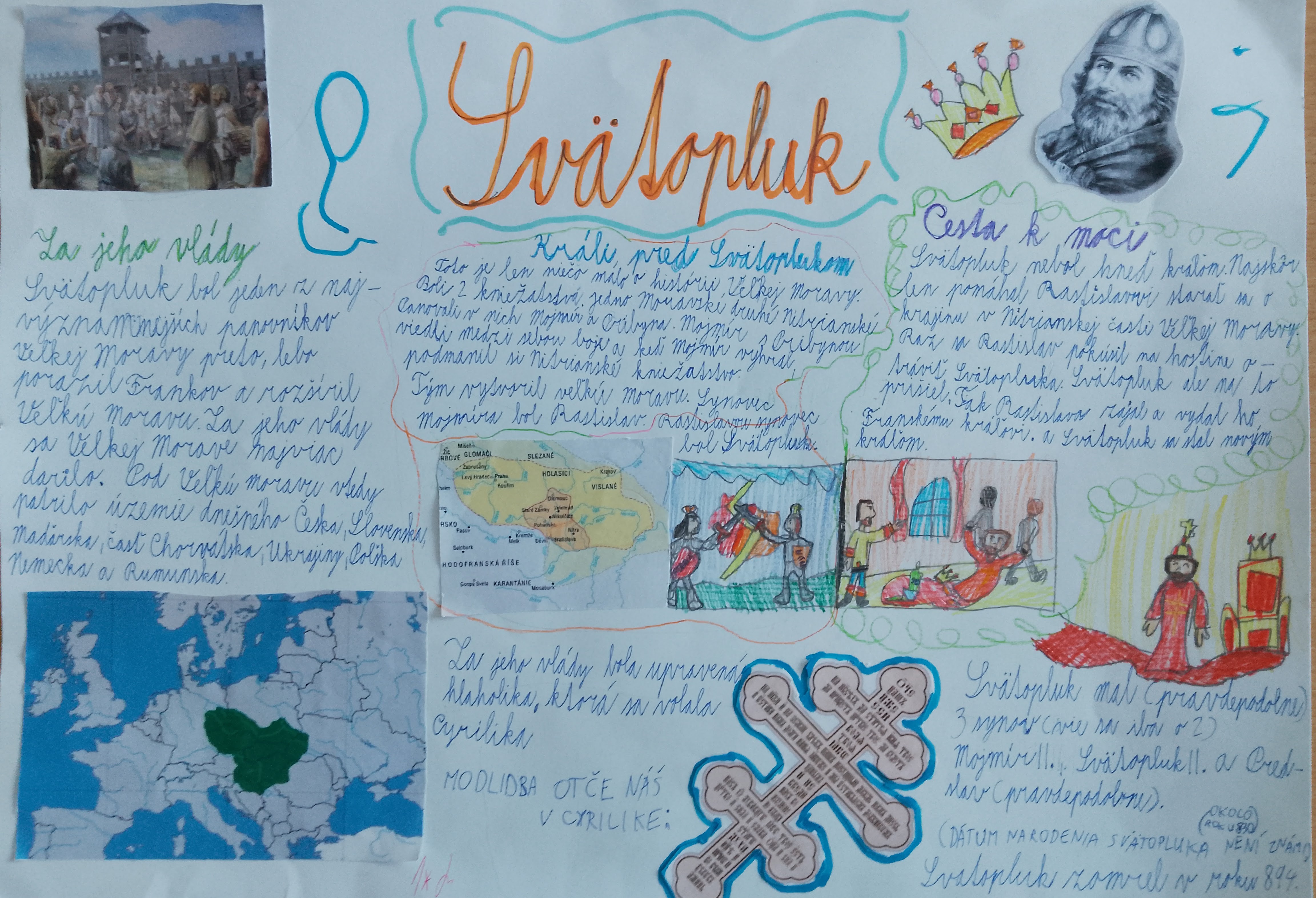 Časová priamka – Mária Terézia
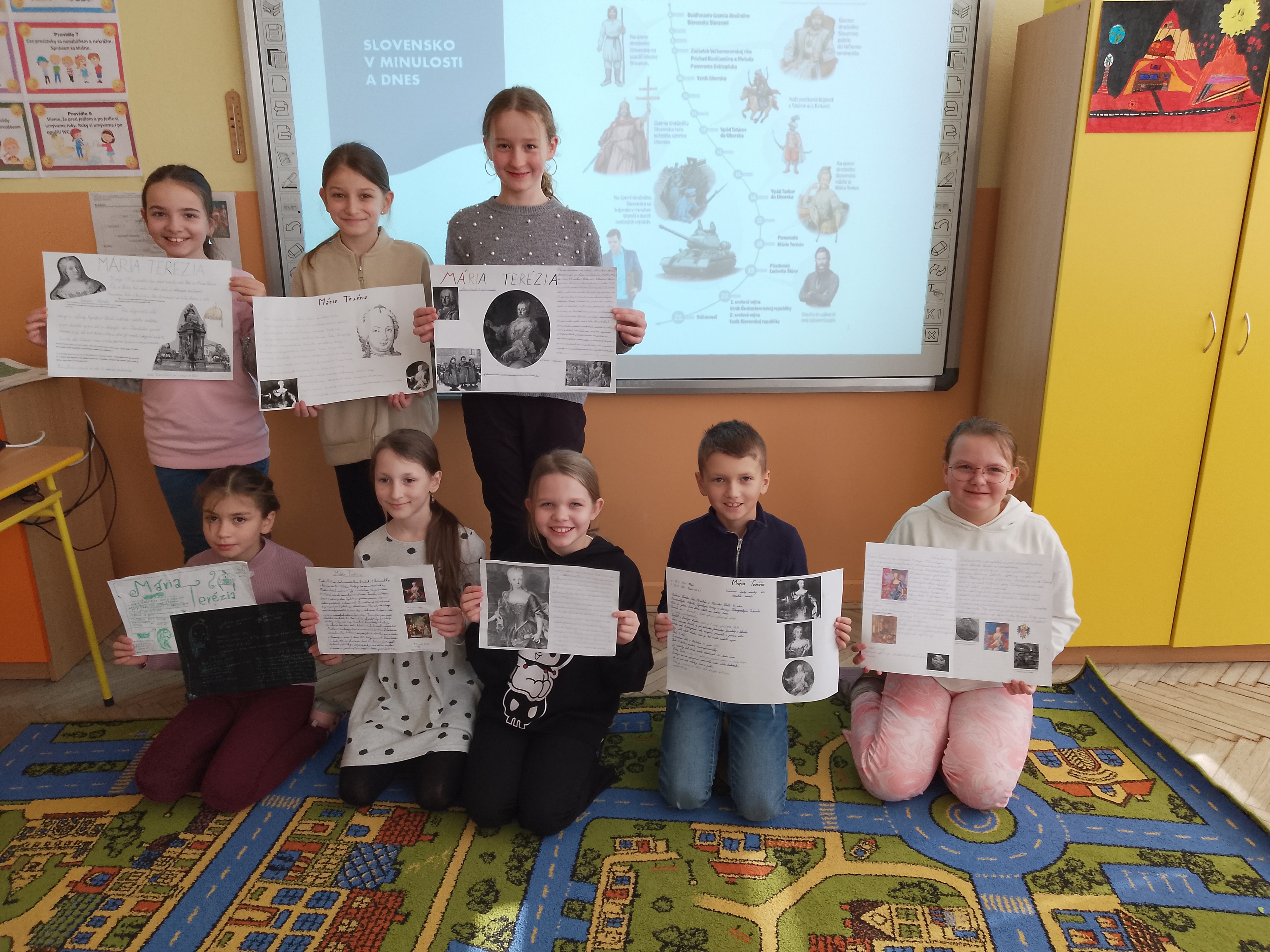 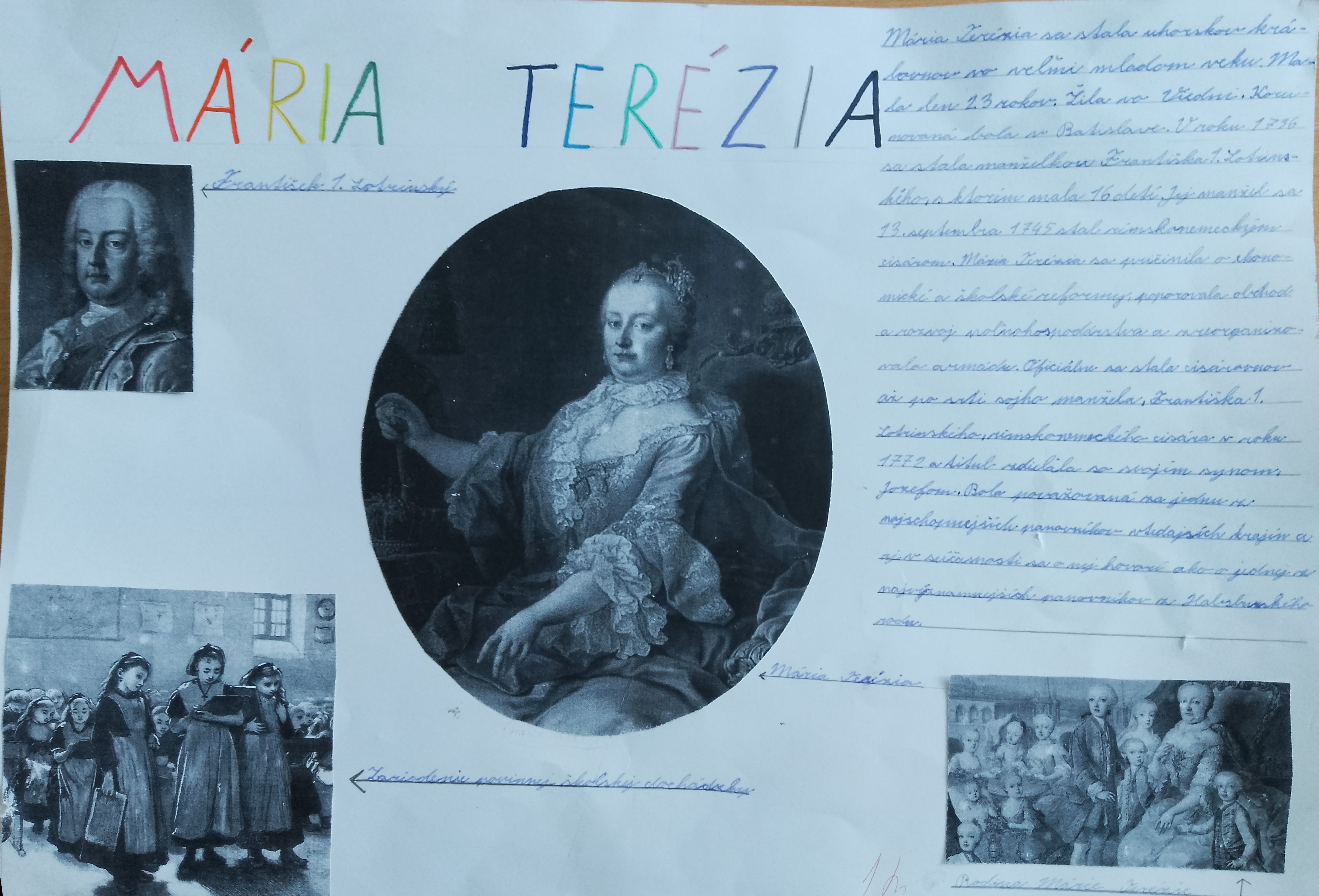 Časová priamka – Panovanie Márie Terézie zaujalo deti najviac
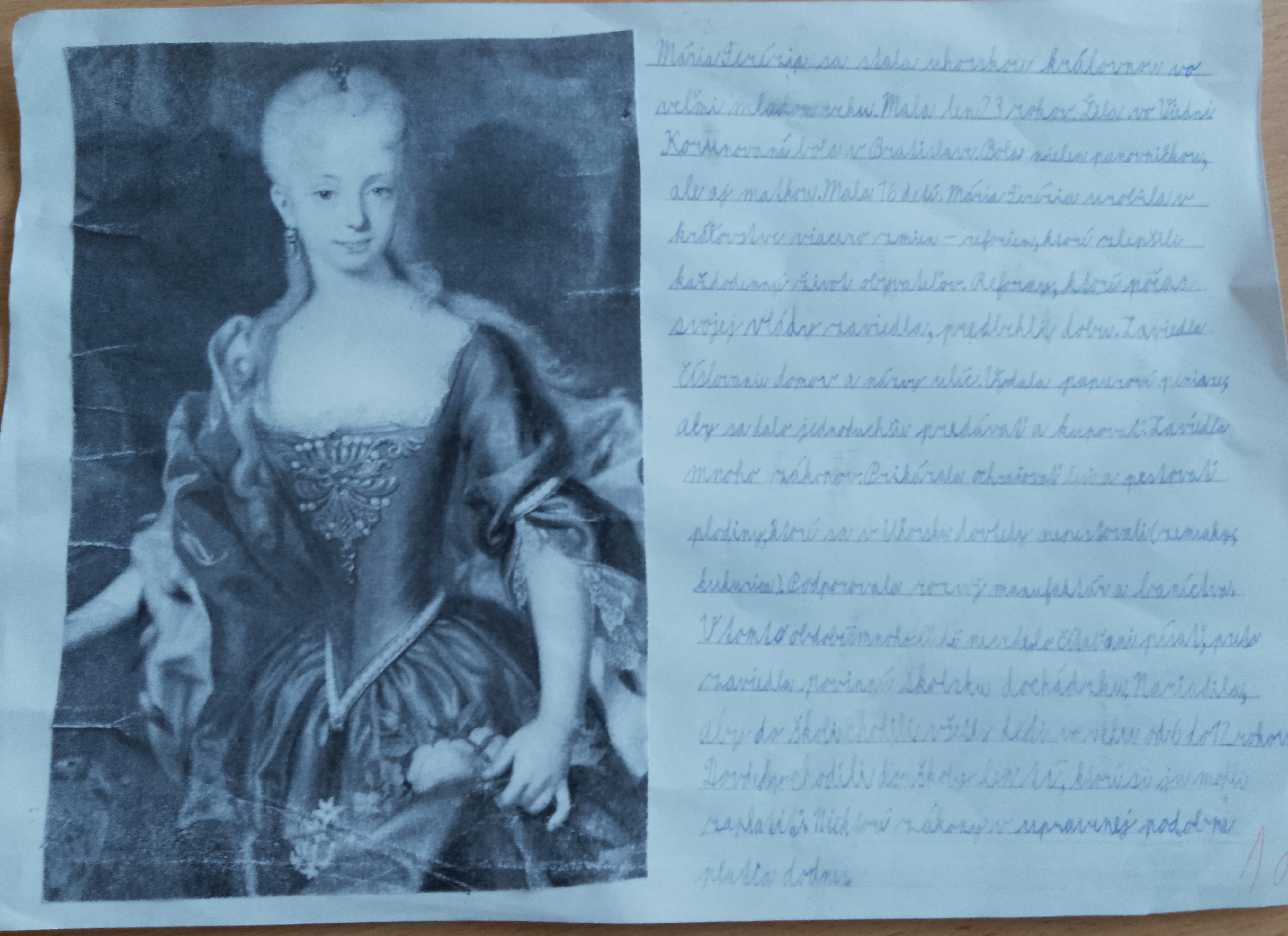 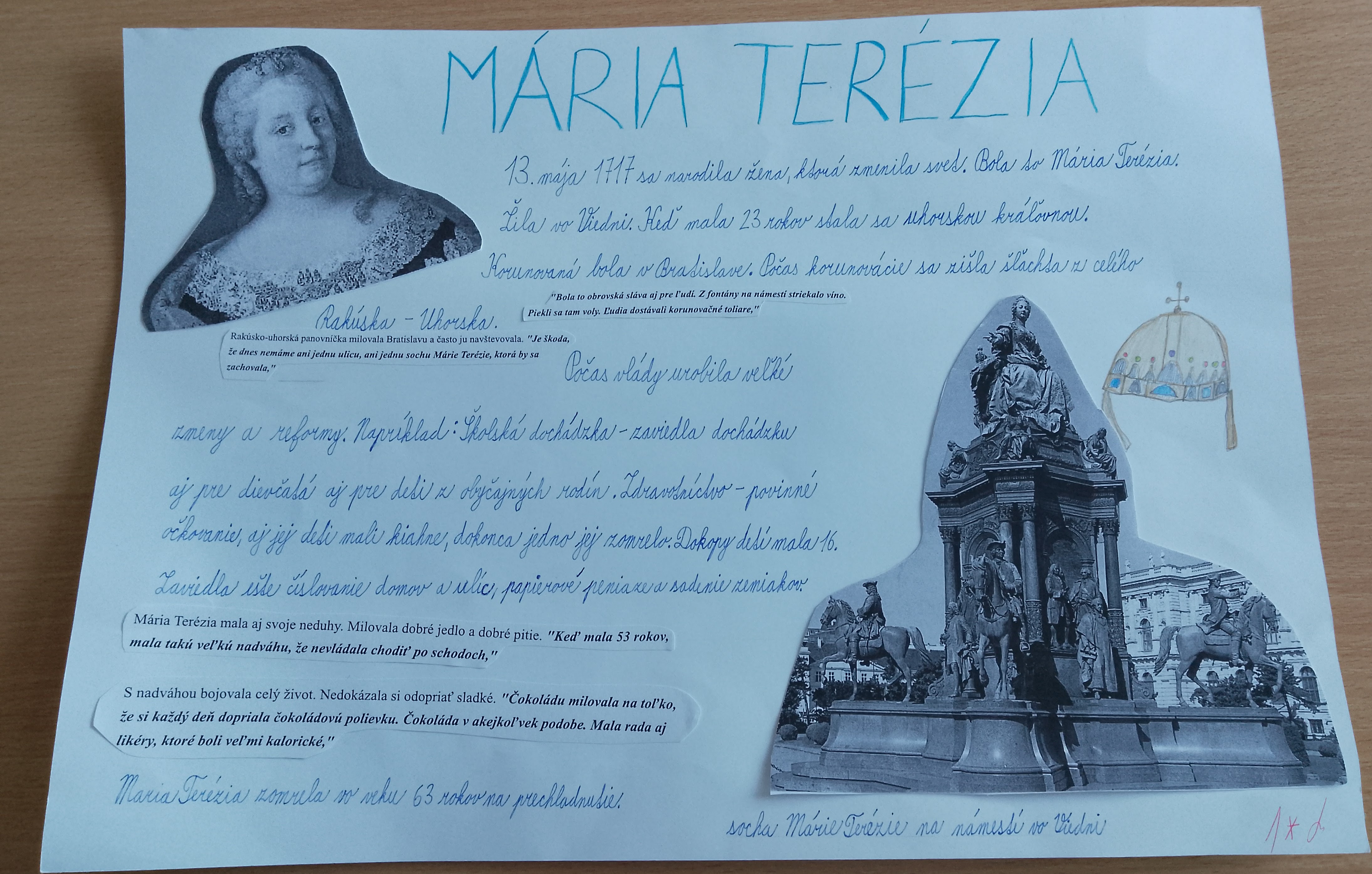 Časová priamka – Ľudovít Štúr
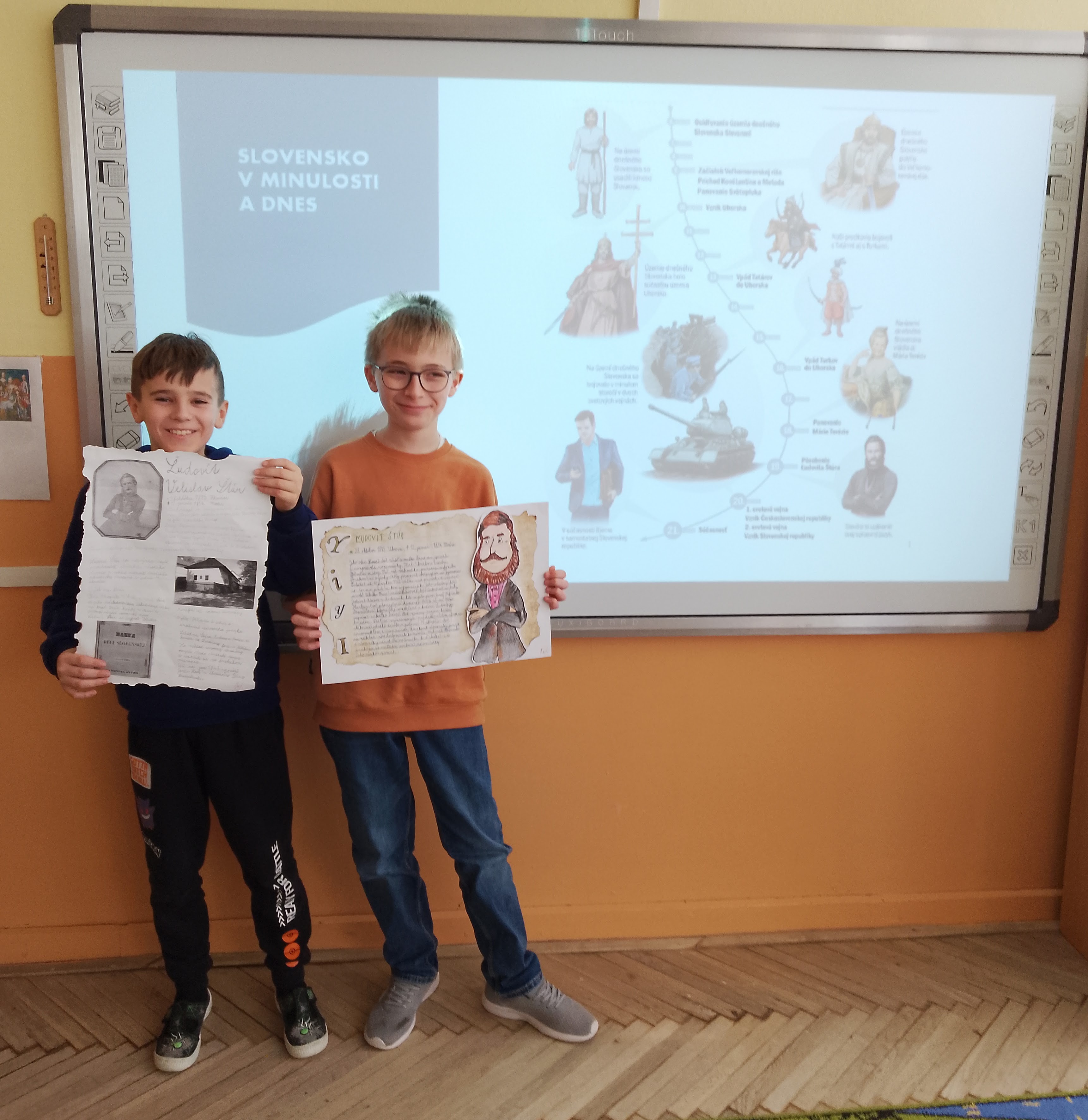 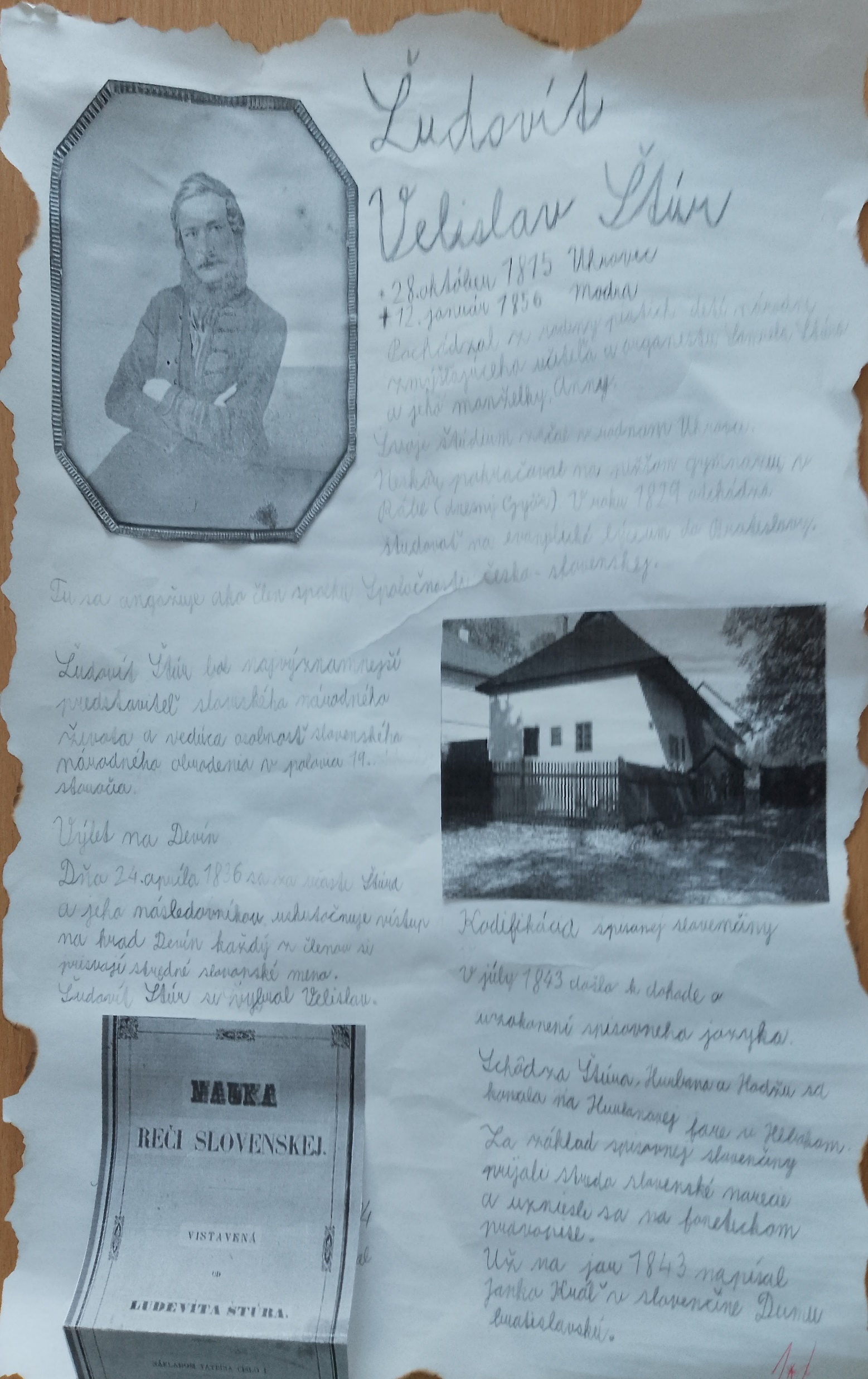 Časová priamka – Ľudovít Štúr
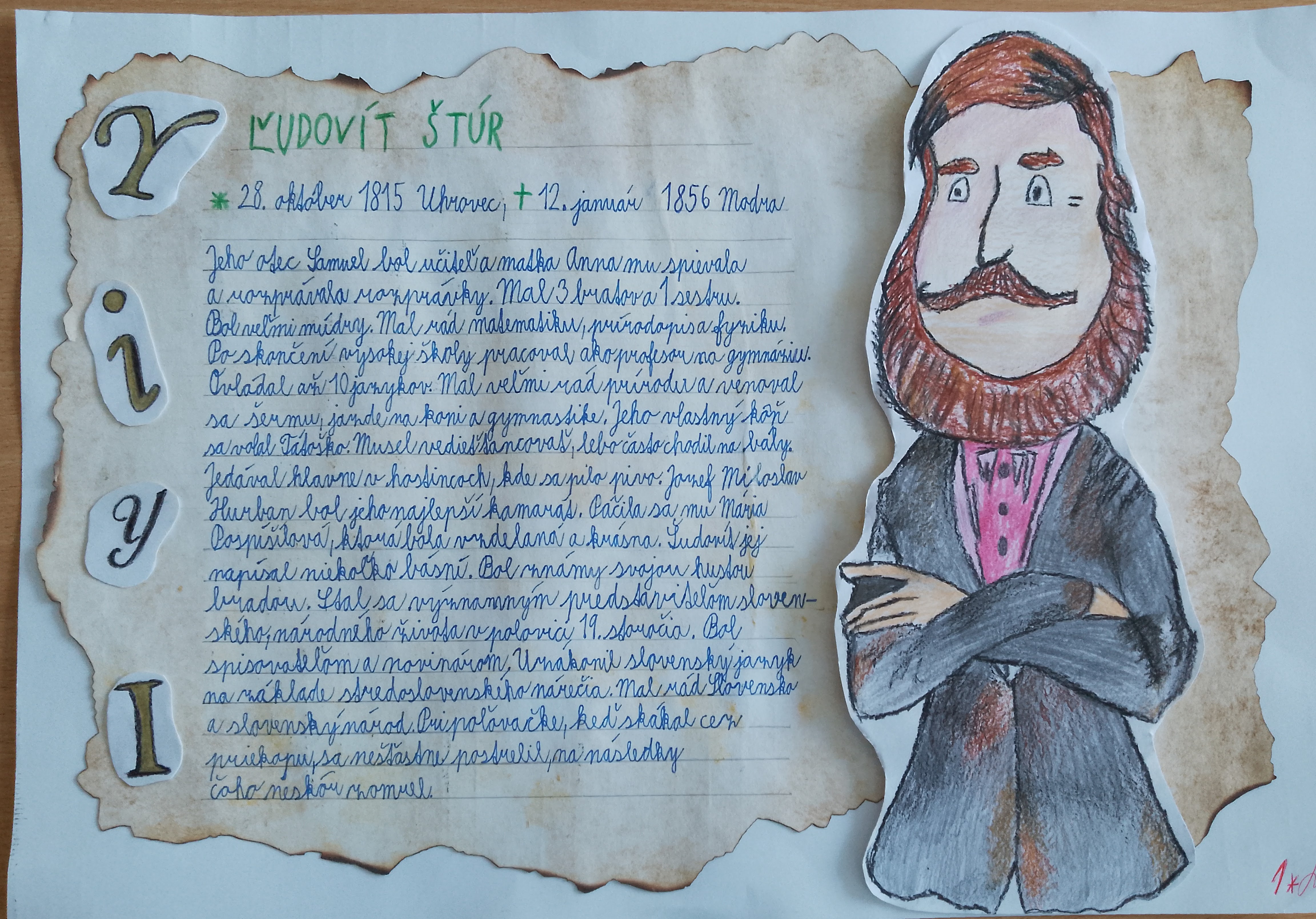 Časová priamka – Milan Rastislav Štefánik oslovil naše dievčatá
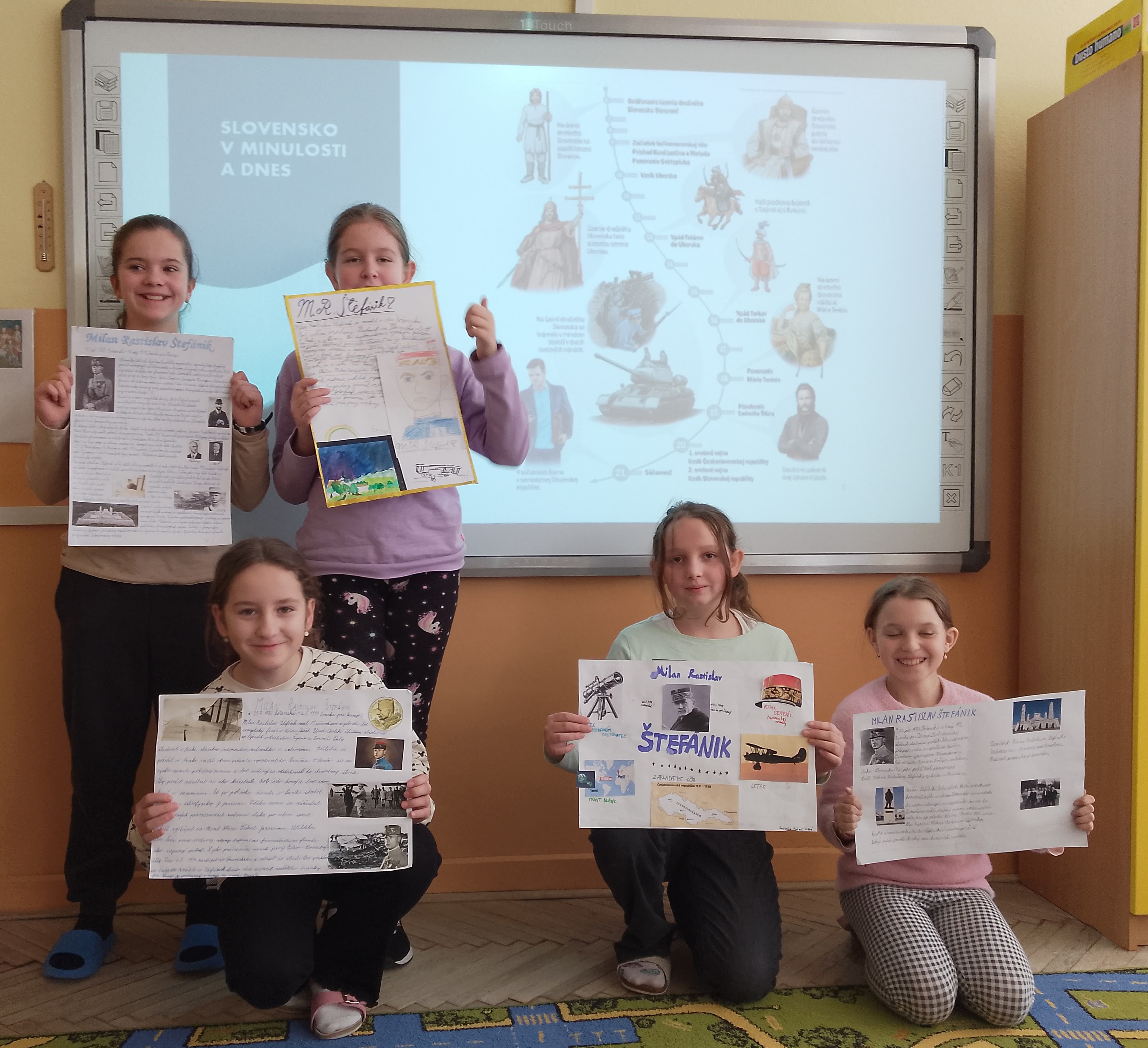 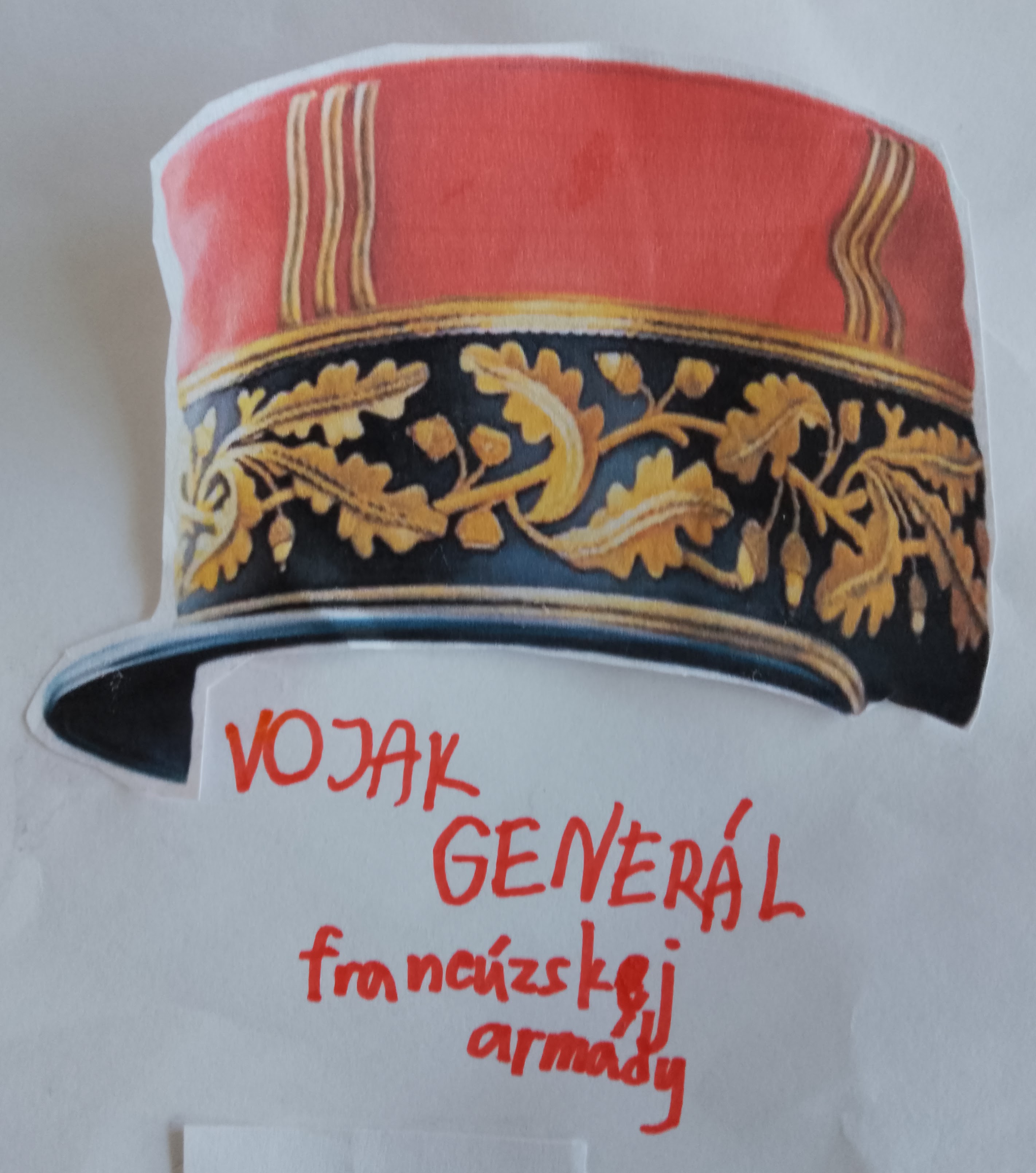 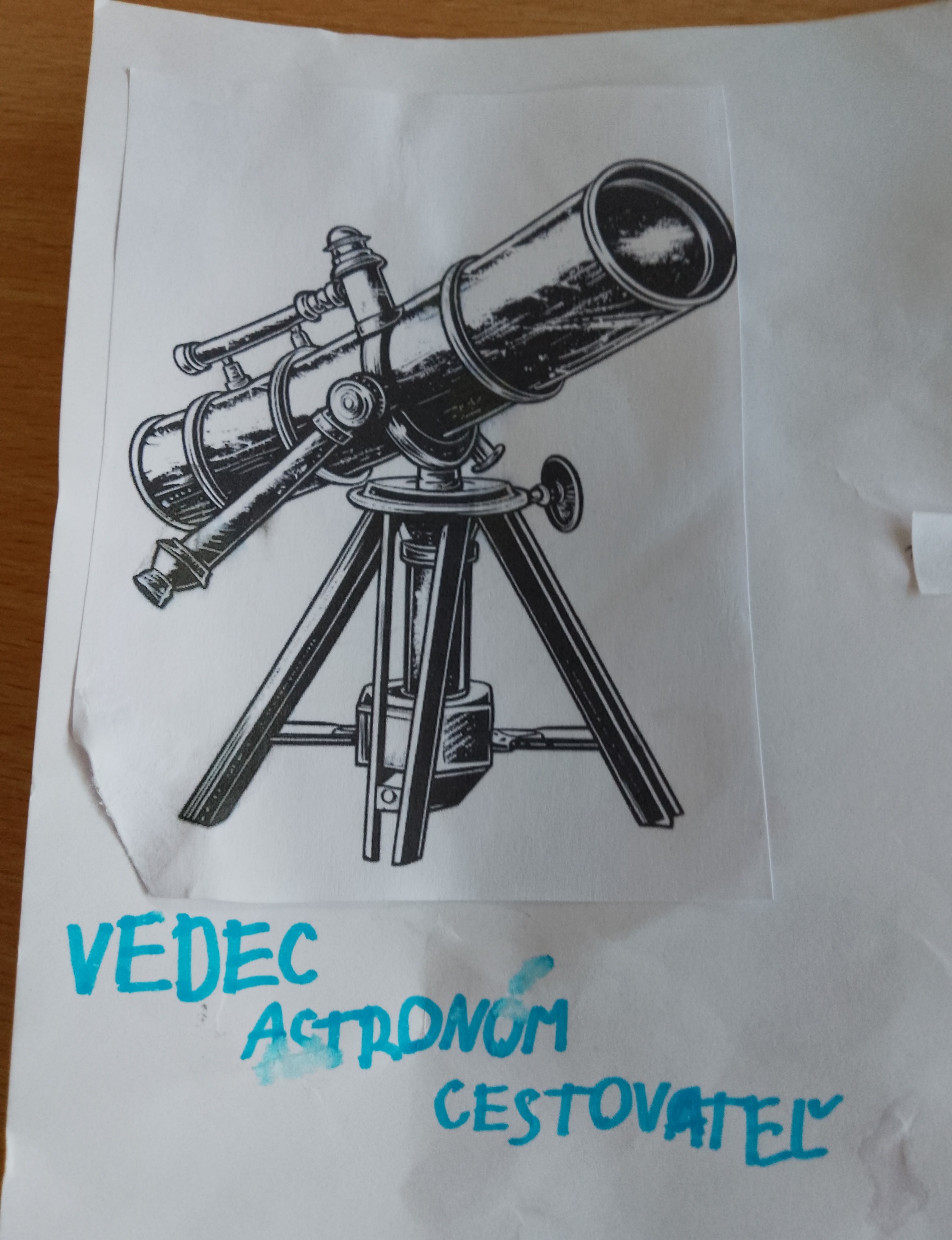 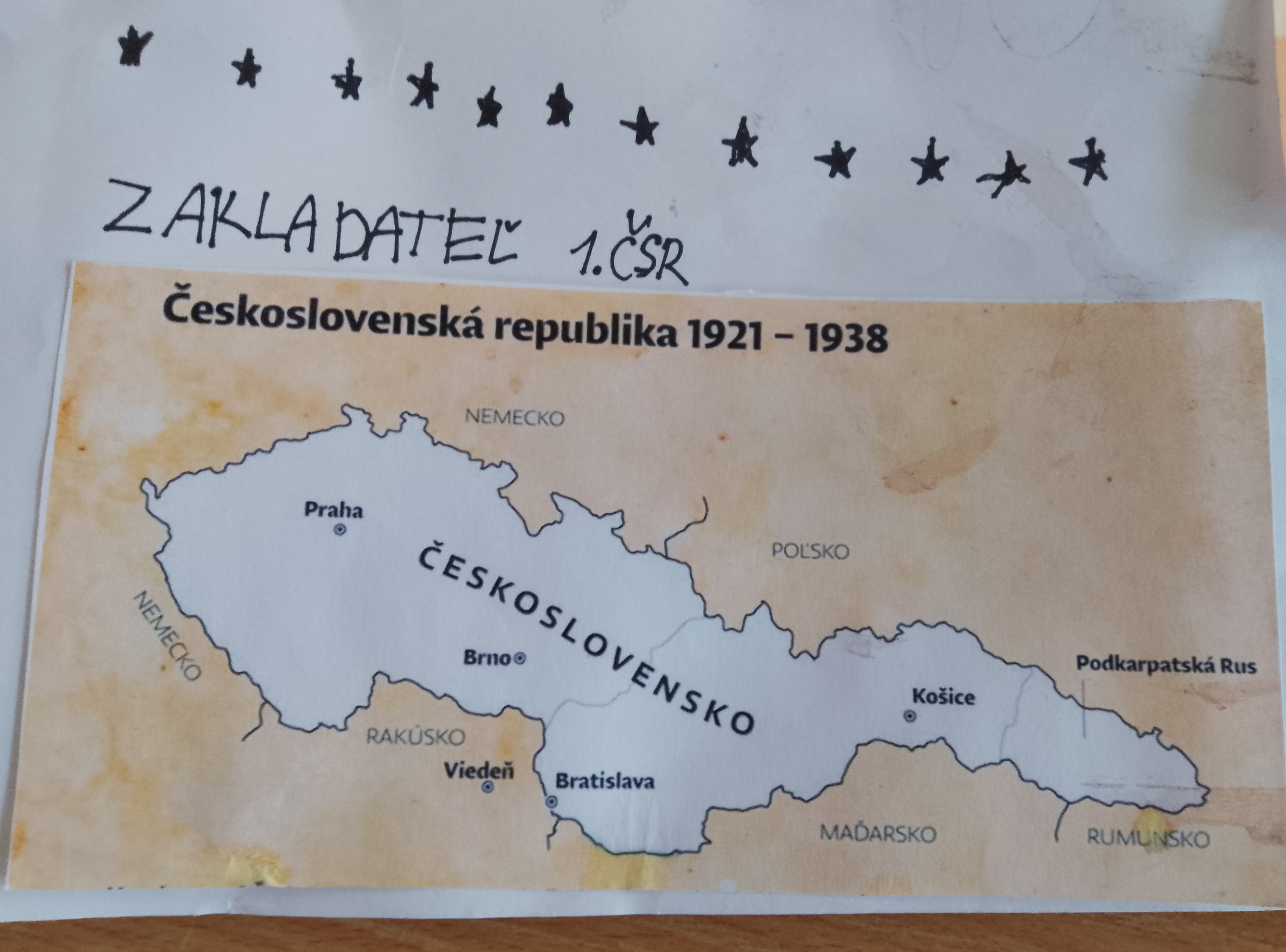 Časová priamka – Milan Rastislav Štefánik
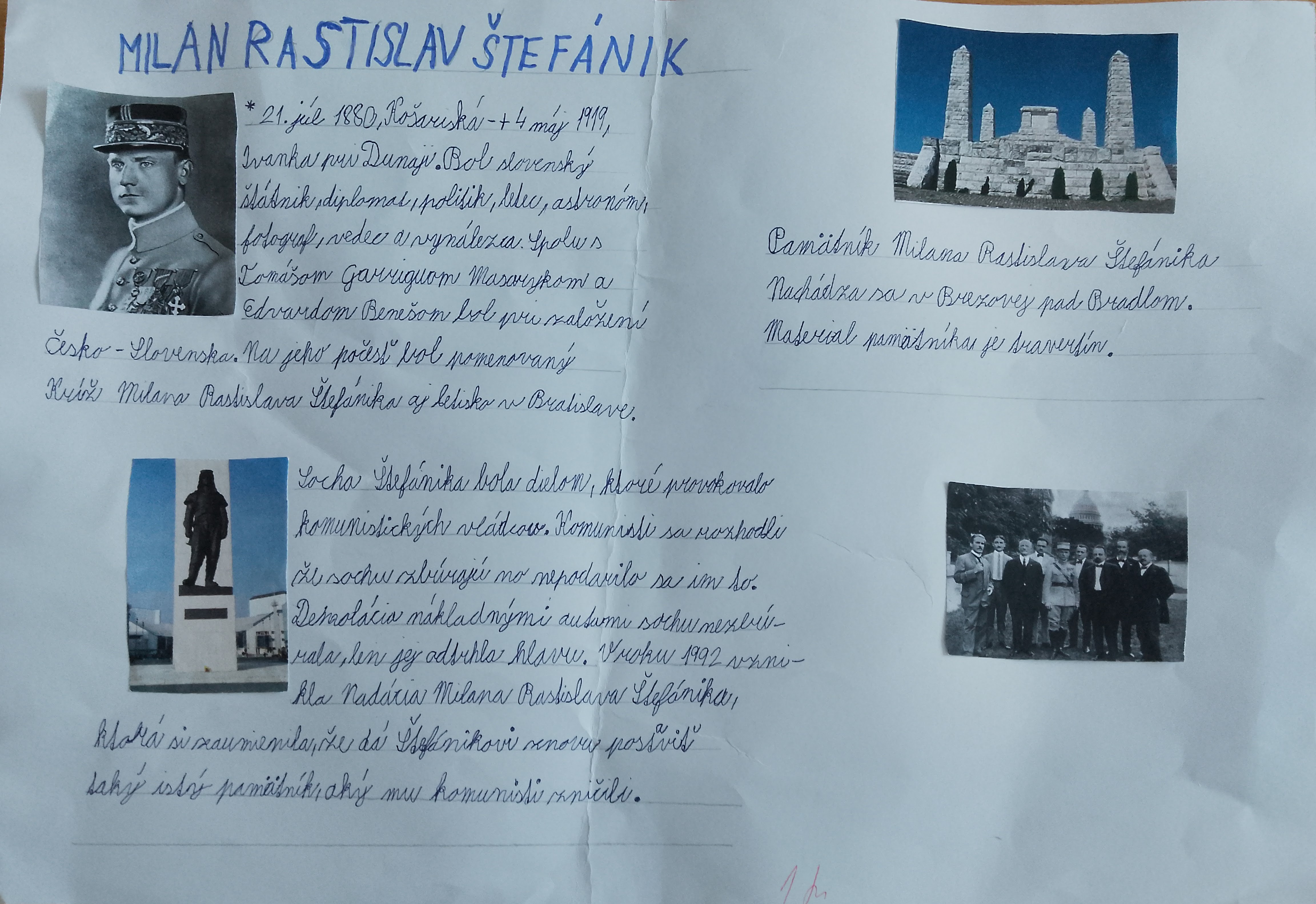 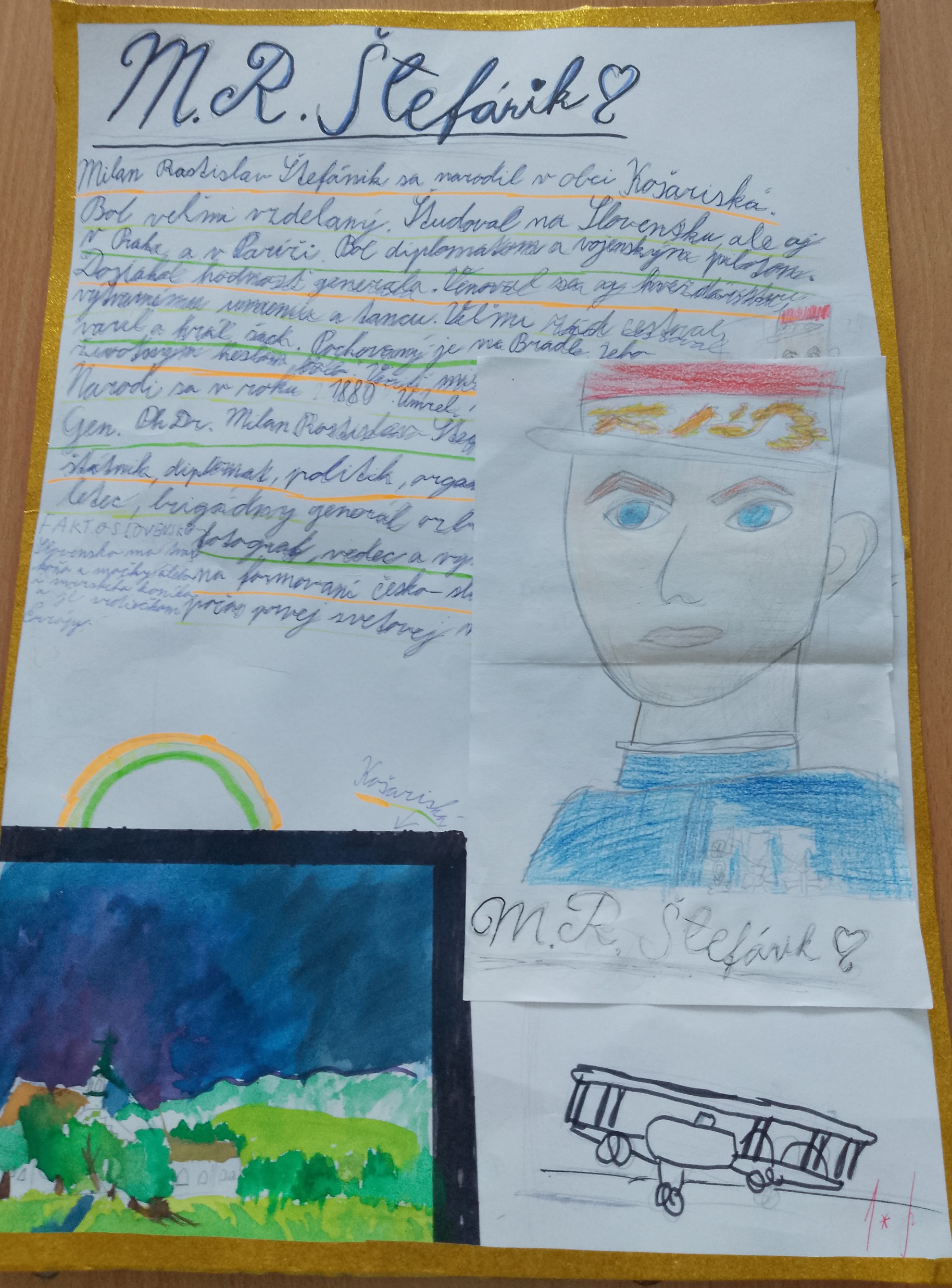 Časová priamkaSúčasnosť
Naša obec Dlhé Pole sa nachádza neďaleko krajského mesta Žilina. 
Nádherná príroda a história inšpirovali deti pri tvorení projektov Žilina s okolím.
Časová priamka – Súčasnosť. Žilina s okolím
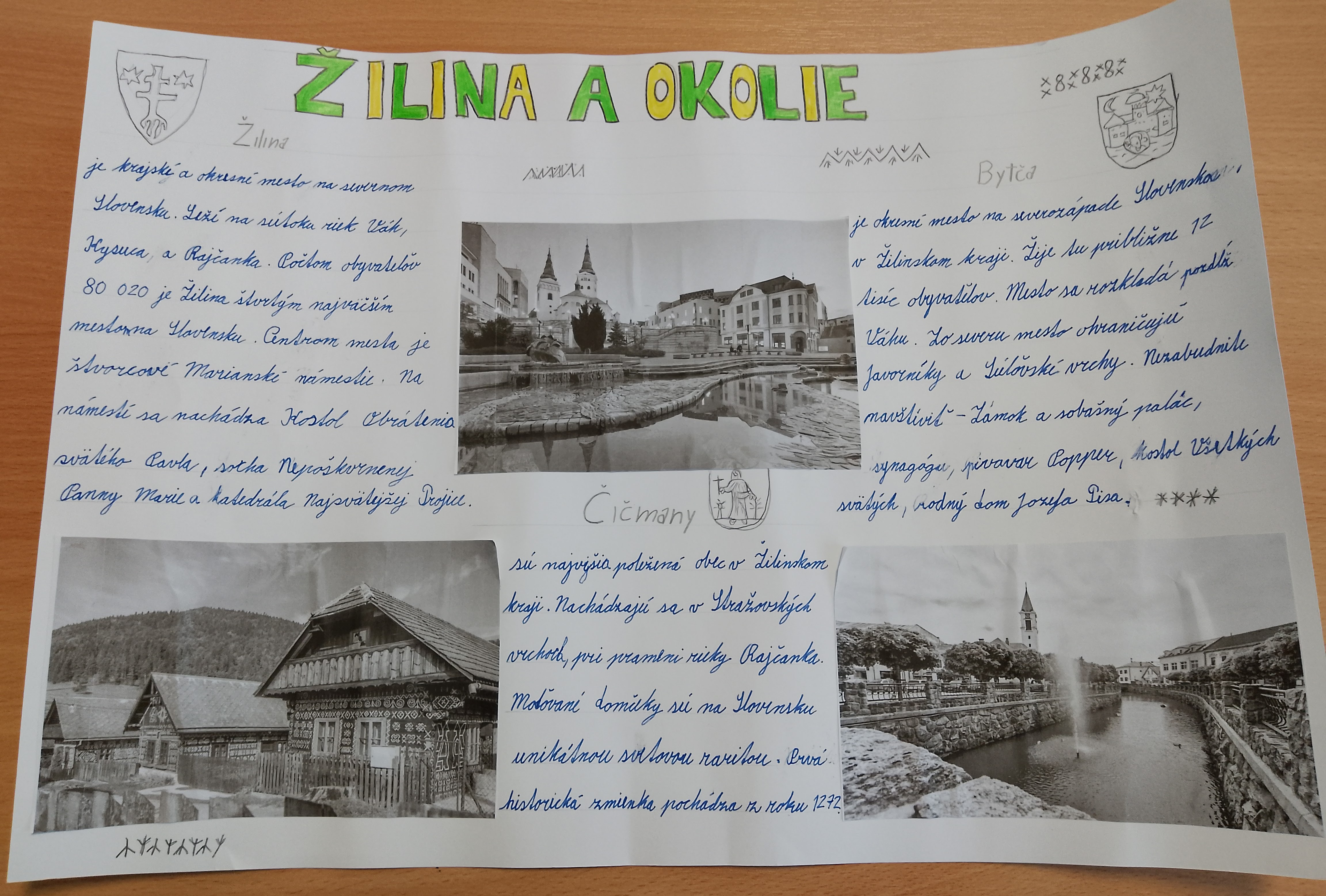 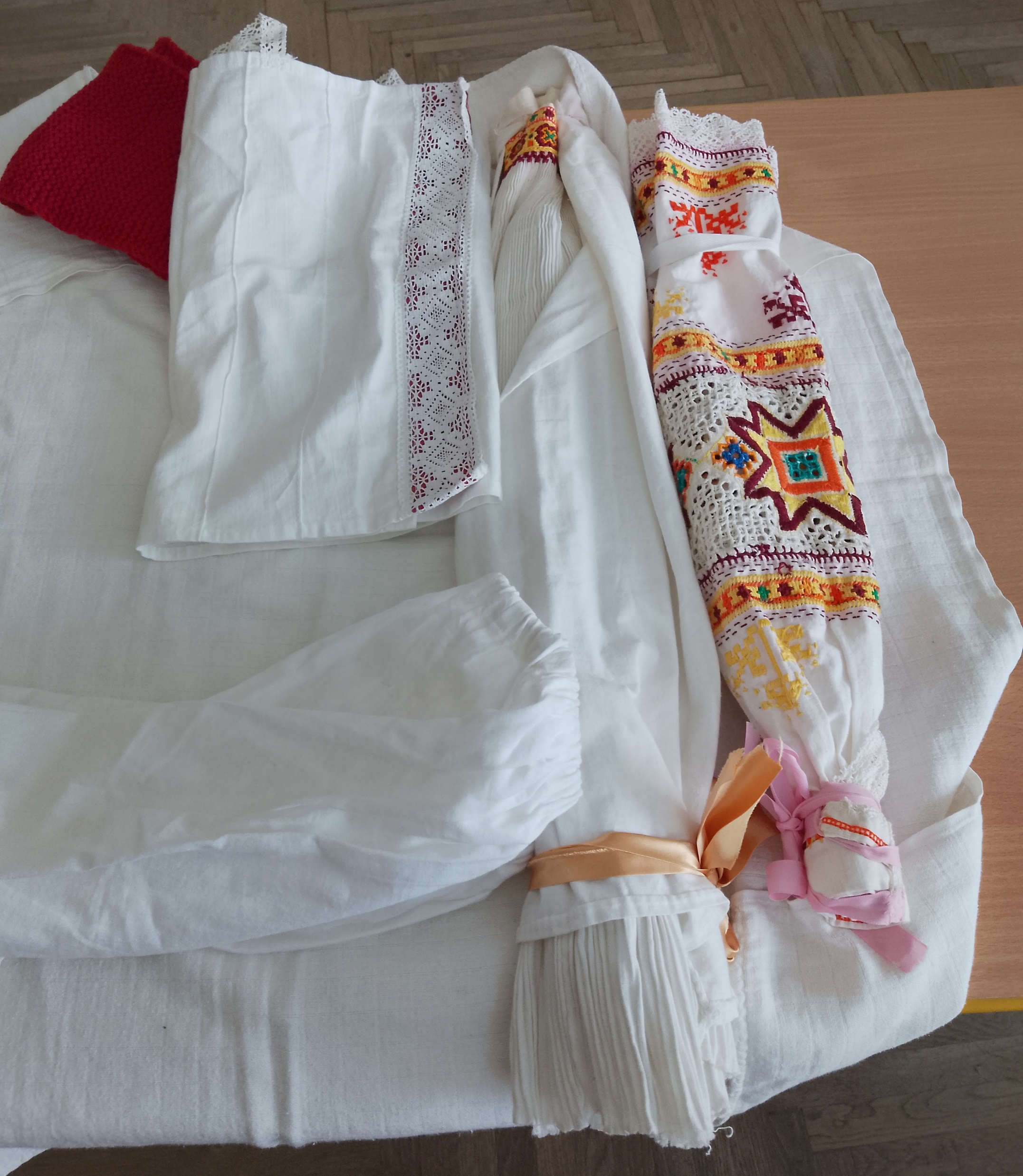 Čičmiansky kroj
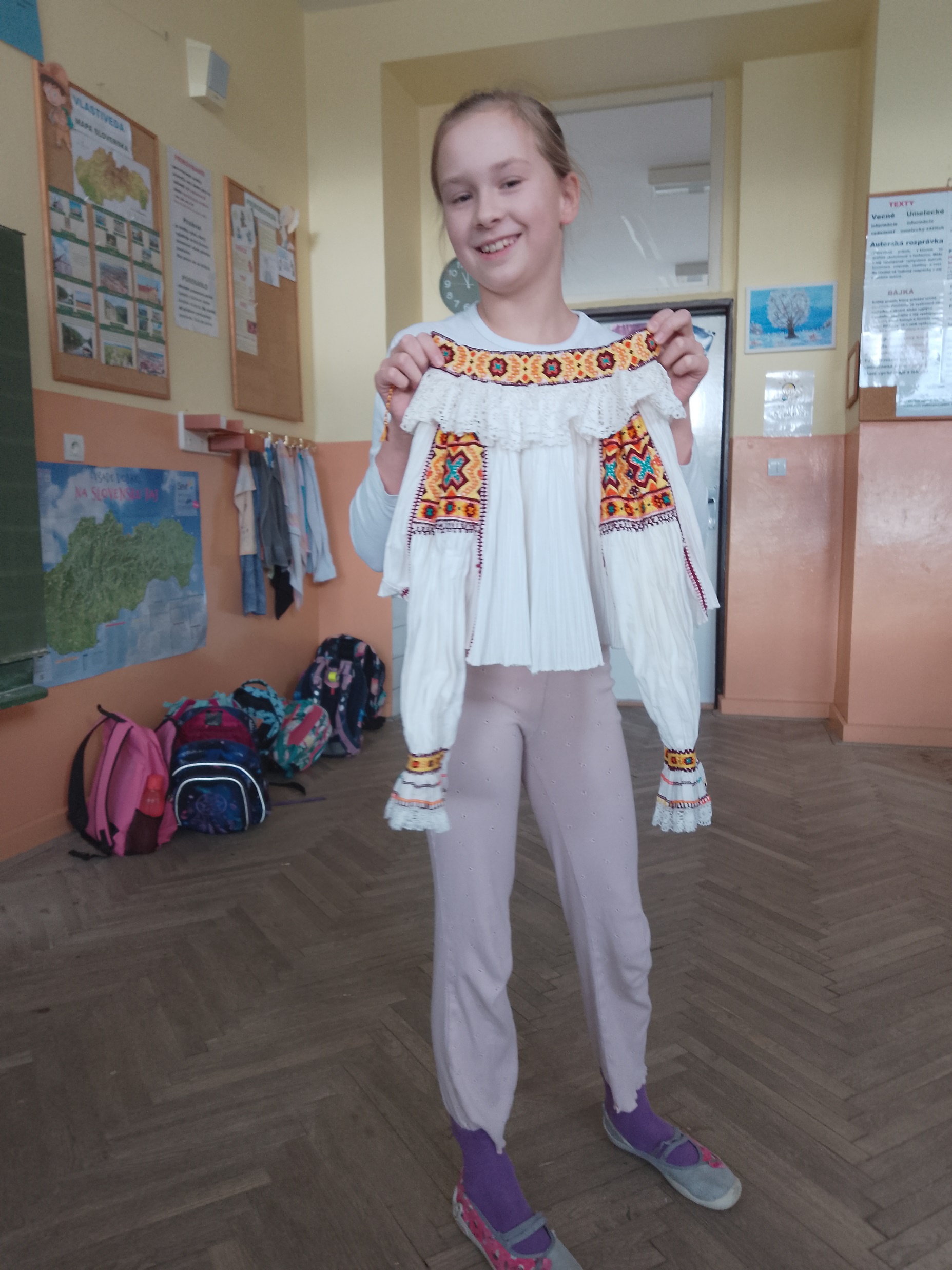 Časová priamka – Súčasnosť. Žilina s okolím
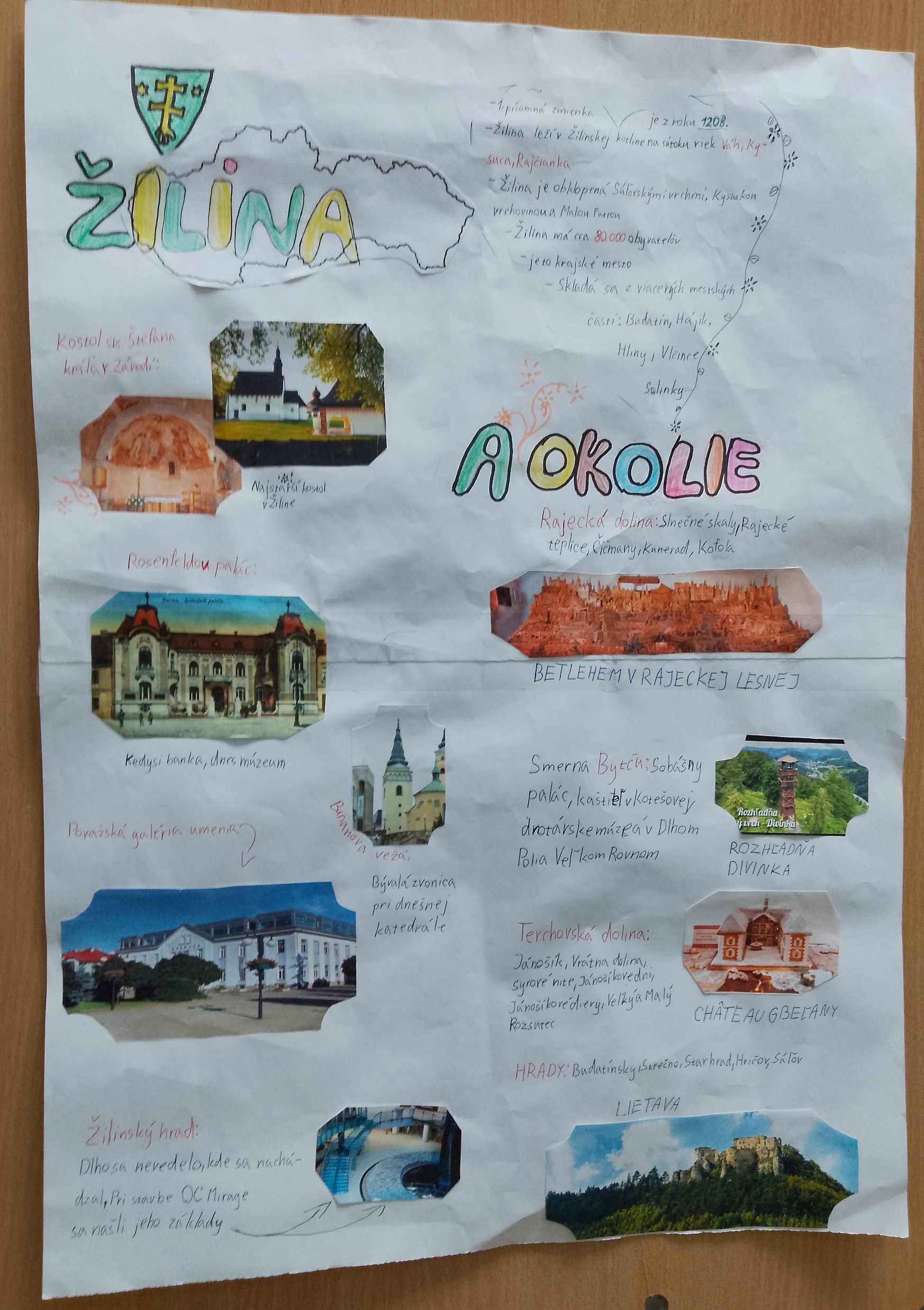 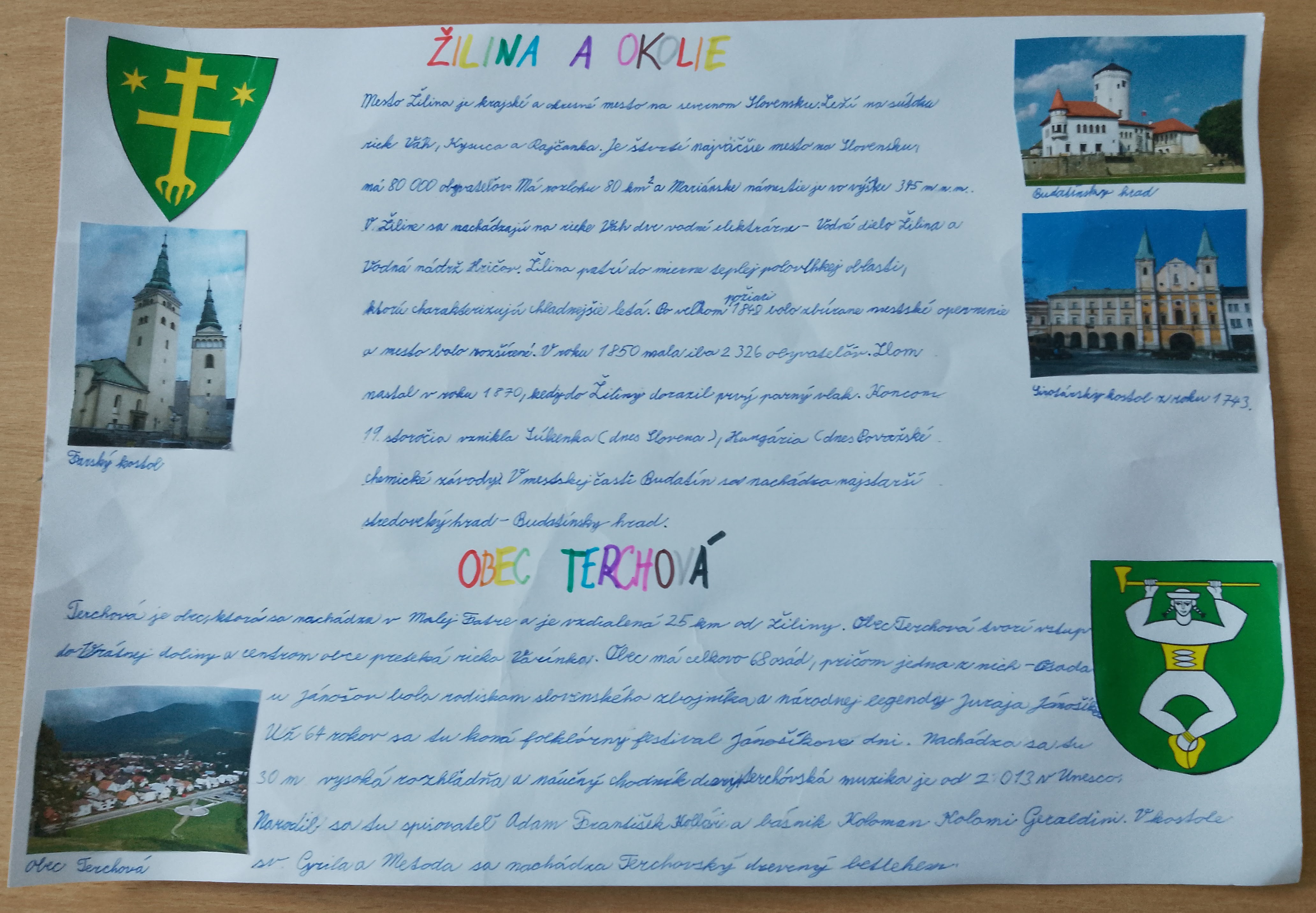 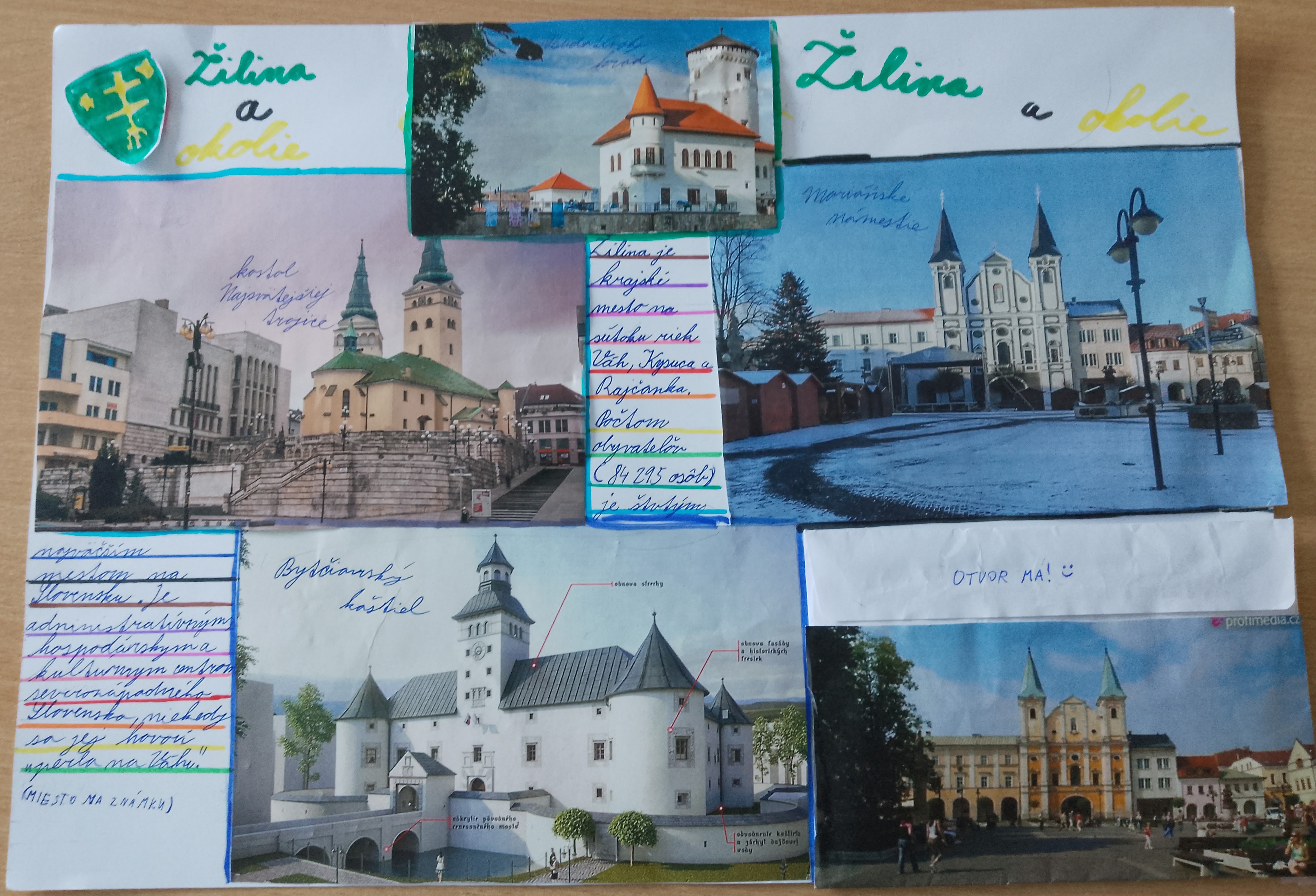 Ďakujeme za tvorivú vlastivedu...
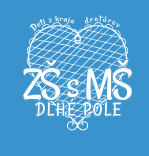